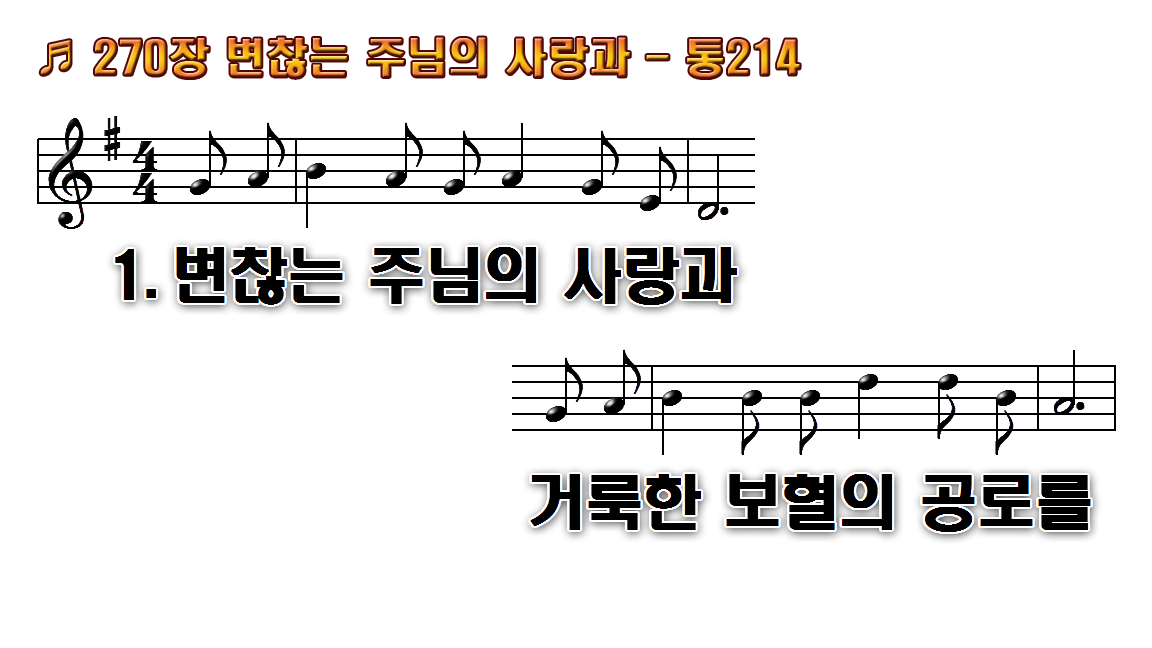 1.변찮는 주님의 사랑과 거룩한
2.우리를 깨끗게 한 피는 무궁한
3.주님의 거룩한 보혈을 날마다
4.십자가 단단히 붙잡고 날마다
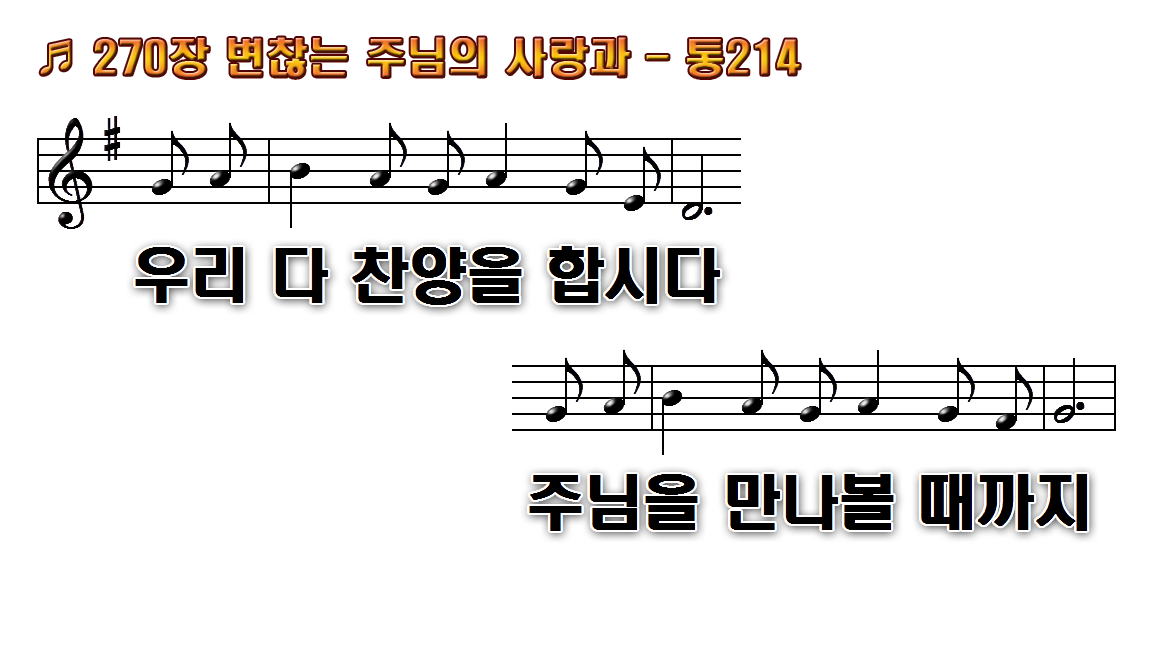 1.변찮는 주님의 사랑과 거룩한
2.우리를 깨끗게 한 피는 무궁한
3.주님의 거룩한 보혈을 날마다
4.십자가 단단히 붙잡고 날마다
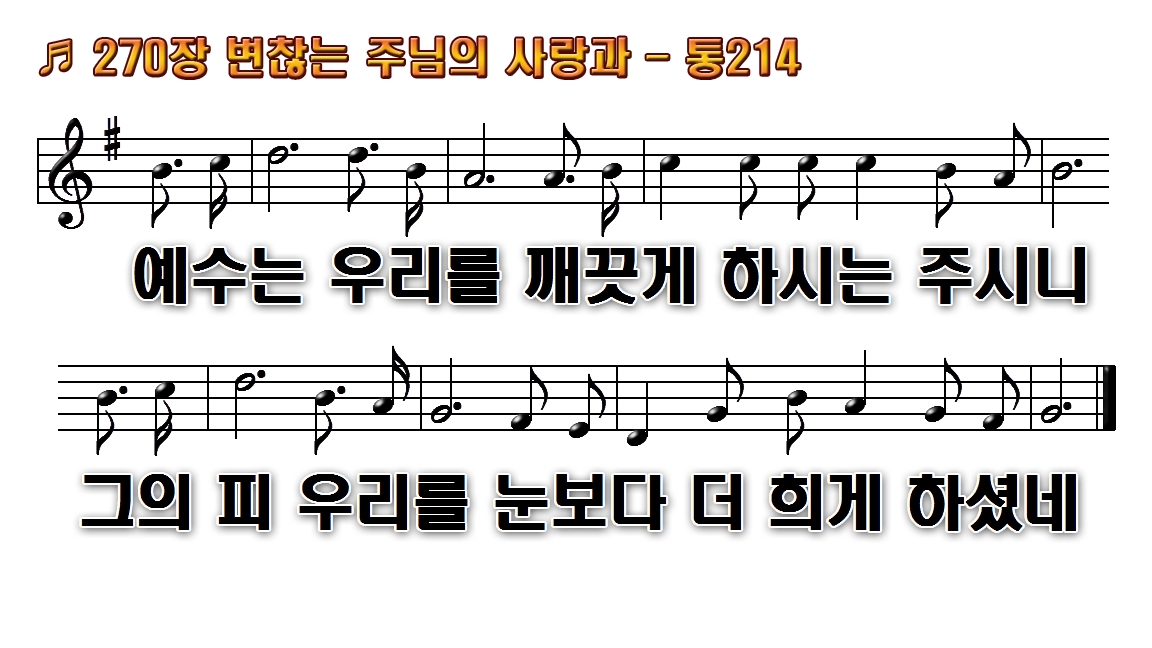 1.변찮는 주님의 사랑과 거룩한
2.우리를 깨끗게 한 피는 무궁한
3.주님의 거룩한 보혈을 날마다
4.십자가 단단히 붙잡고 날마다
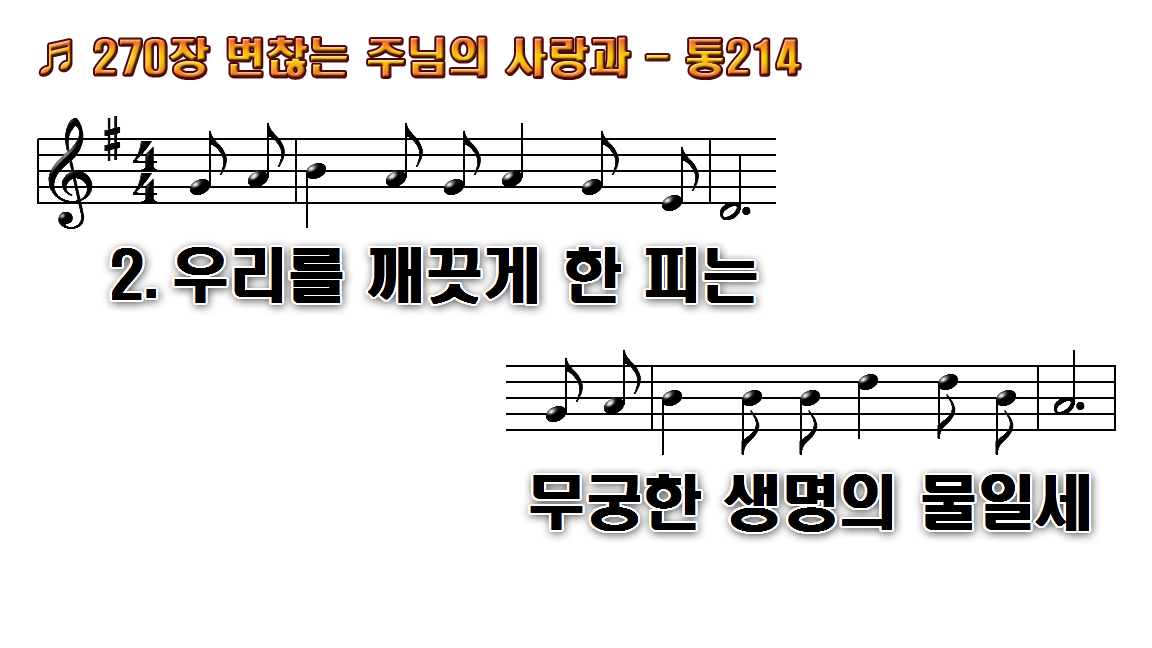 1.변찮는 주님의 사랑과 거룩한
2.우리를 깨끗게 한 피는 무궁한
3.주님의 거룩한 보혈을 날마다
4.십자가 단단히 붙잡고 날마다
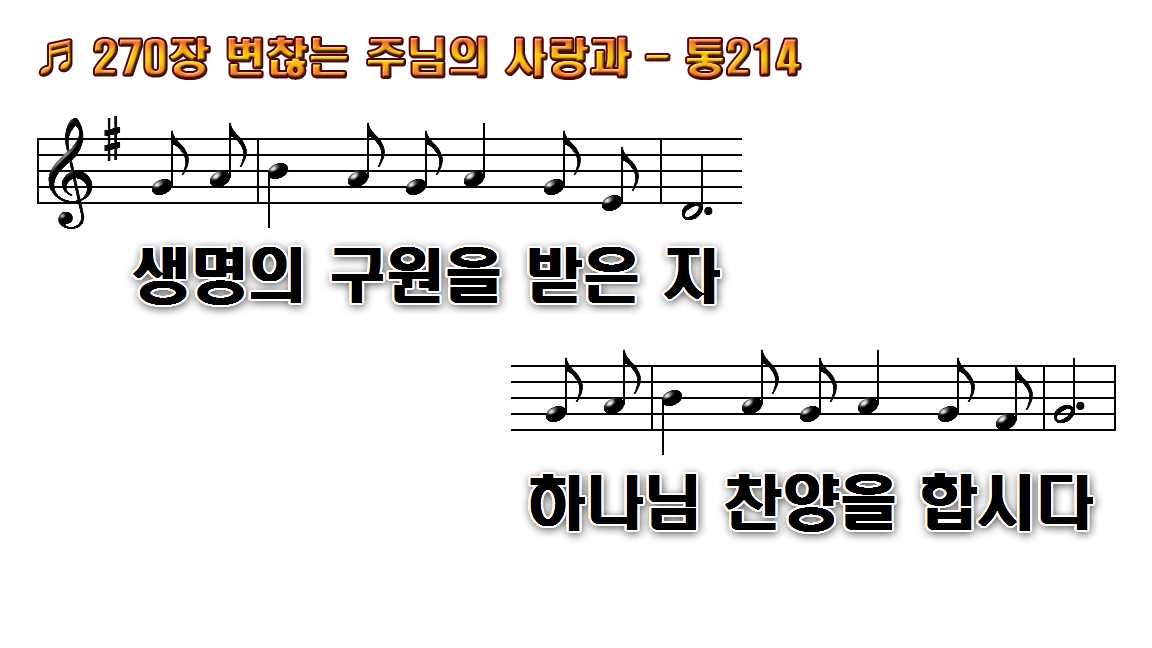 1.변찮는 주님의 사랑과 거룩한
2.우리를 깨끗게 한 피는 무궁한
3.주님의 거룩한 보혈을 날마다
4.십자가 단단히 붙잡고 날마다
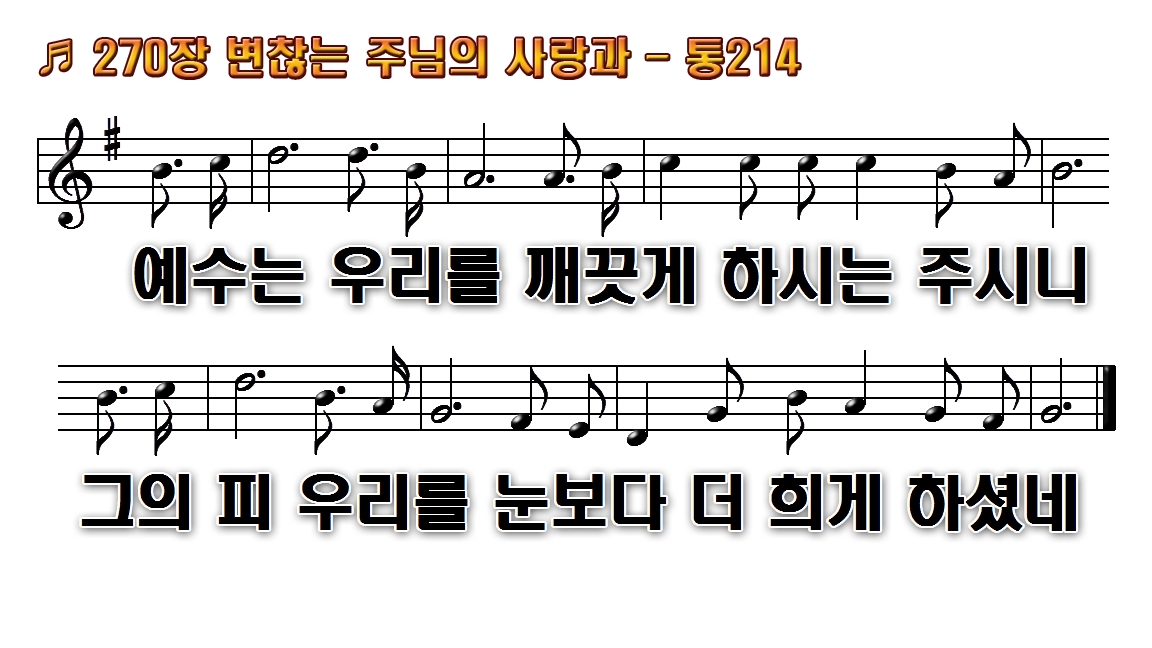 1.변찮는 주님의 사랑과 거룩한
2.우리를 깨끗게 한 피는 무궁한
3.주님의 거룩한 보혈을 날마다
4.십자가 단단히 붙잡고 날마다
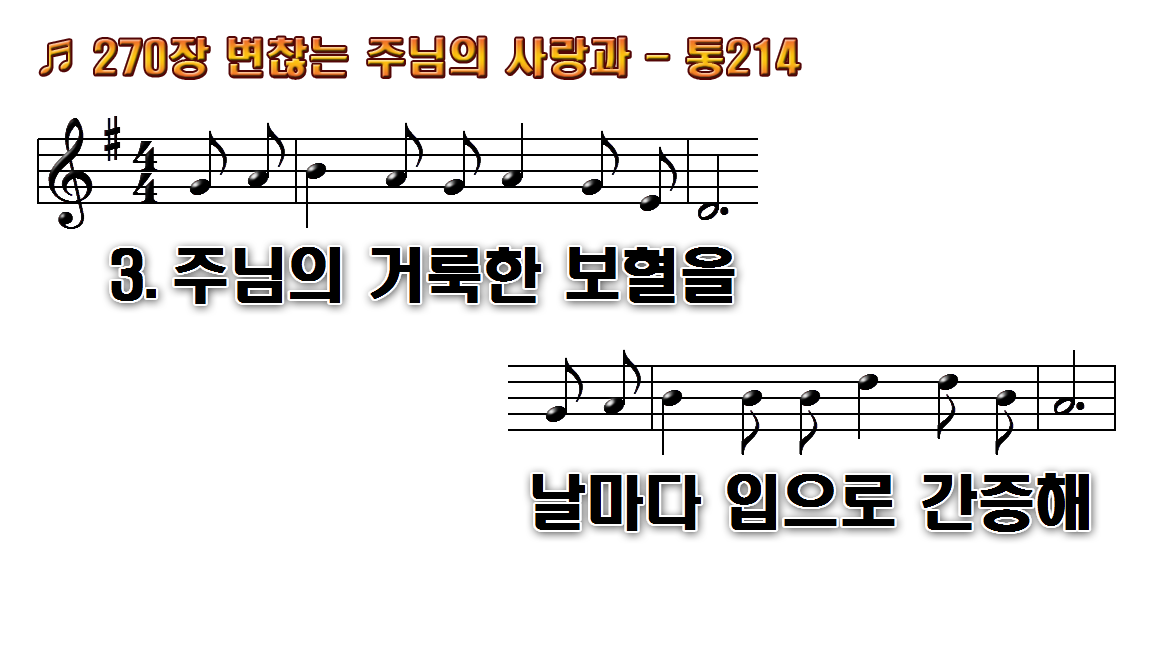 1.변찮는 주님의 사랑과 거룩한
2.우리를 깨끗게 한 피는 무궁한
3.주님의 거룩한 보혈을 날마다
4.십자가 단단히 붙잡고 날마다
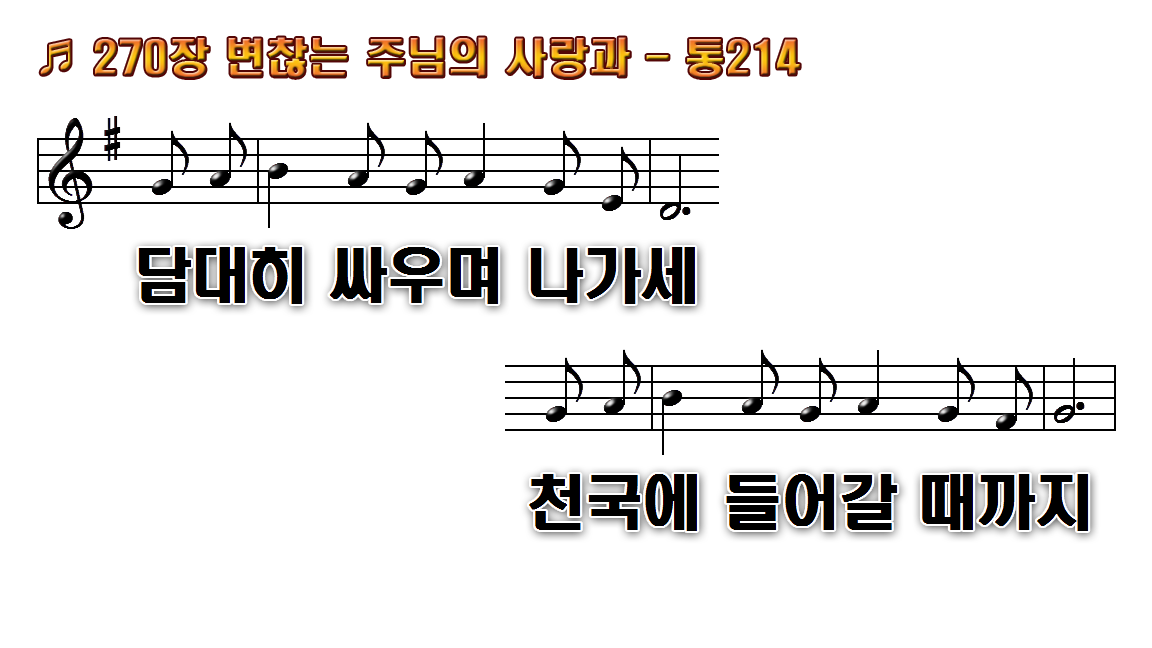 1.변찮는 주님의 사랑과 거룩한
2.우리를 깨끗게 한 피는 무궁한
3.주님의 거룩한 보혈을 날마다
4.십자가 단단히 붙잡고 날마다
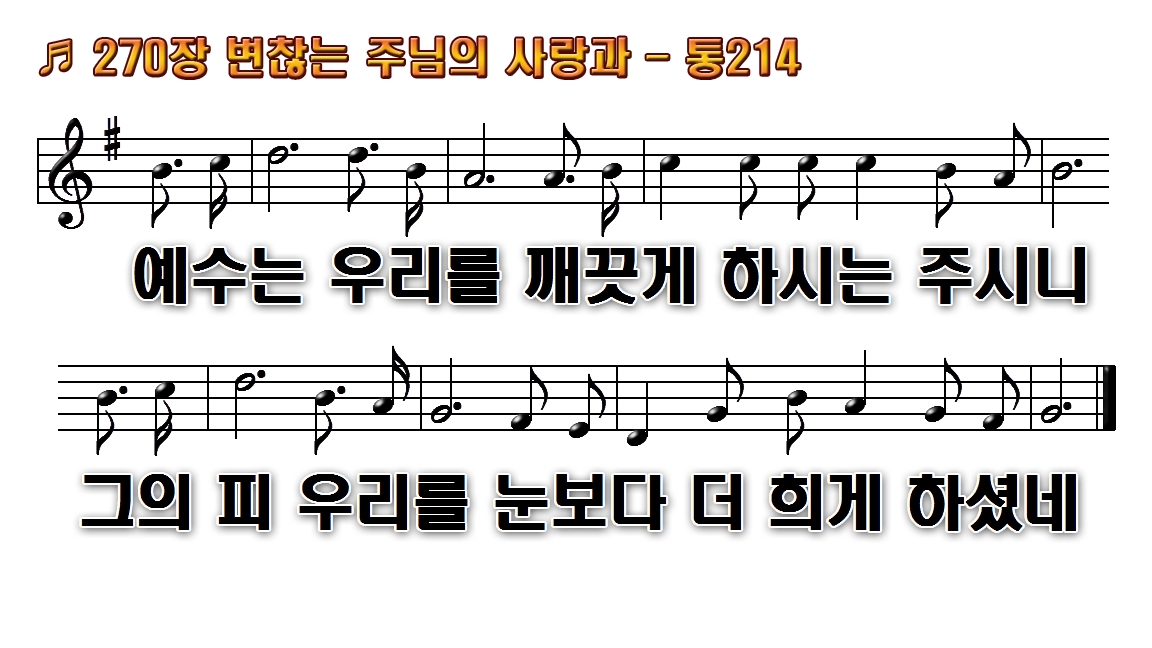 1.변찮는 주님의 사랑과 거룩한
2.우리를 깨끗게 한 피는 무궁한
3.주님의 거룩한 보혈을 날마다
4.십자가 단단히 붙잡고 날마다
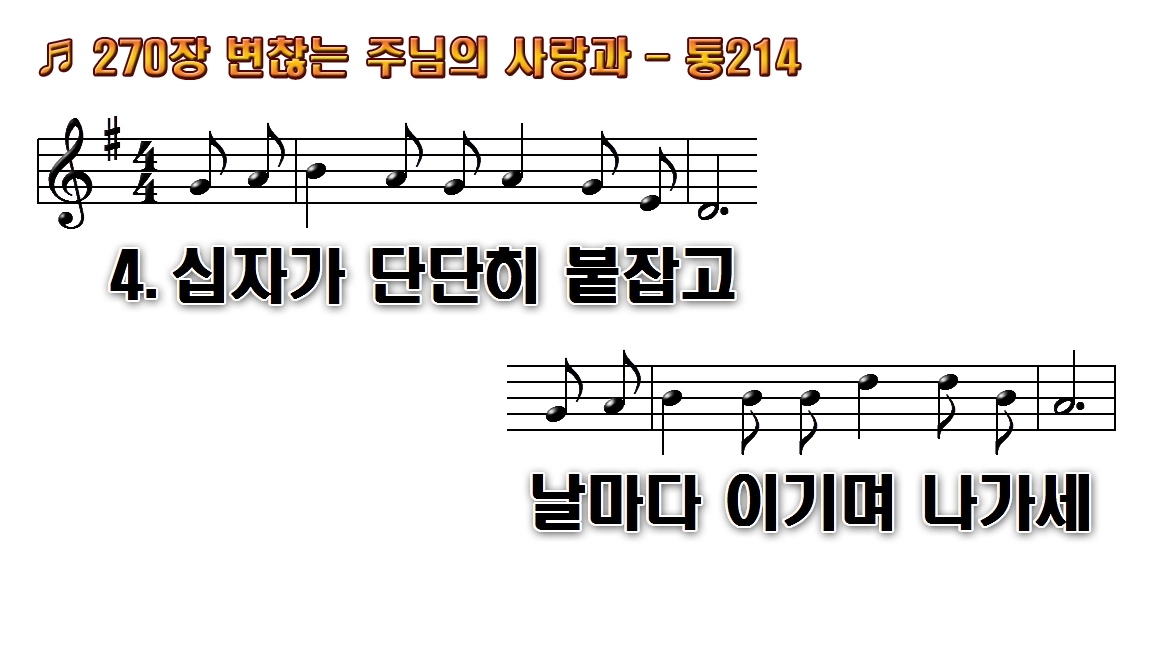 1.변찮는 주님의 사랑과 거룩한
2.우리를 깨끗게 한 피는 무궁한
3.주님의 거룩한 보혈을 날마다
4.십자가 단단히 붙잡고 날마다
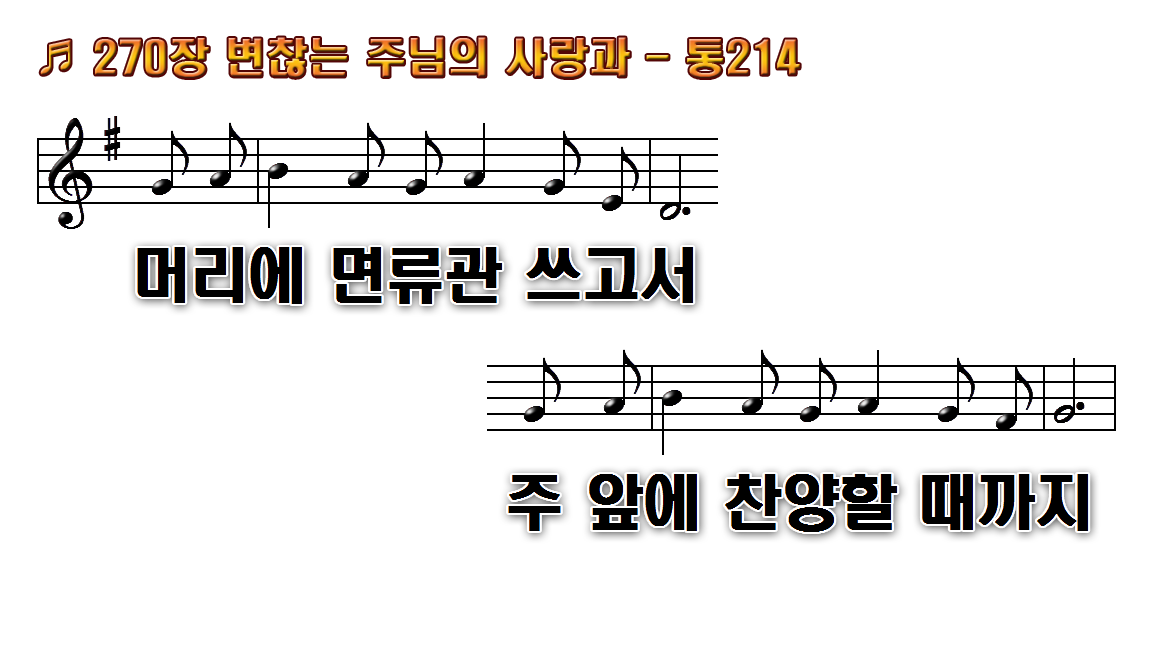 1.변찮는 주님의 사랑과 거룩한
2.우리를 깨끗게 한 피는 무궁한
3.주님의 거룩한 보혈을 날마다
4.십자가 단단히 붙잡고 날마다
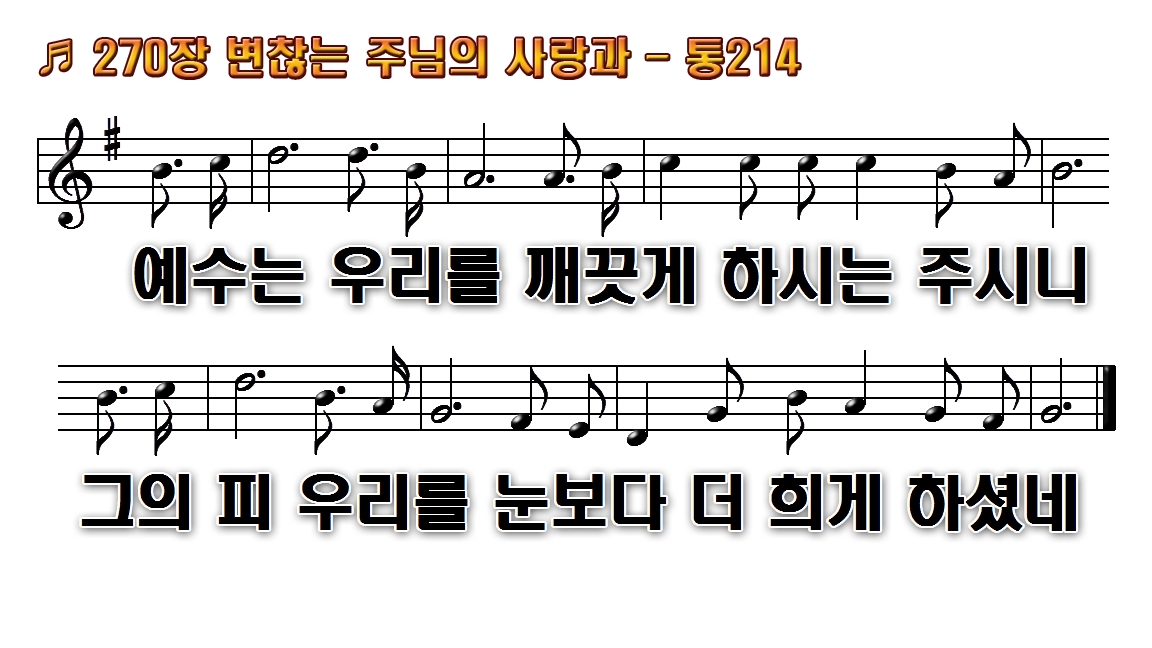 1.변찮는 주님의 사랑과 거룩한
2.우리를 깨끗게 한 피는 무궁한
3.주님의 거룩한 보혈을 날마다
4.십자가 단단히 붙잡고 날마다
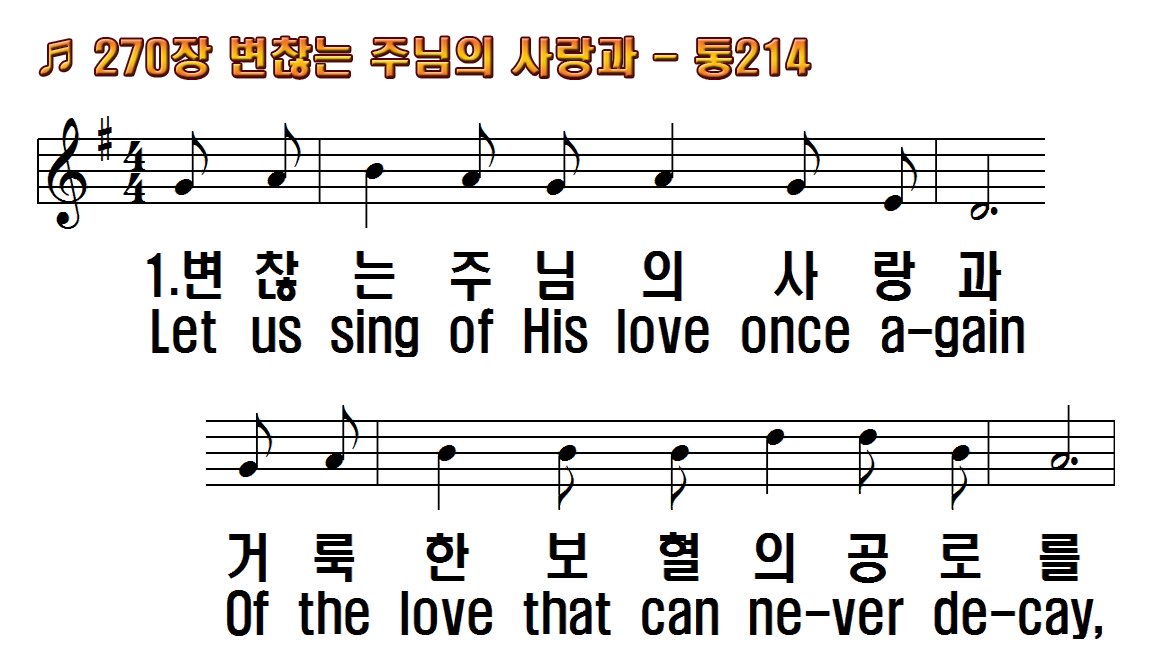 1.변찮는 주님의 사랑과
2.우리를 깨끗게 한 피는
3.주님의 거룩한 보혈을
4.십자가 단단히 붙잡고
후.예수는 우리를 깨끗게
1.Let us sing of His
2.There is cleansing
3.Then we'll march in
4.So with banners
R.I believe Jesus saves
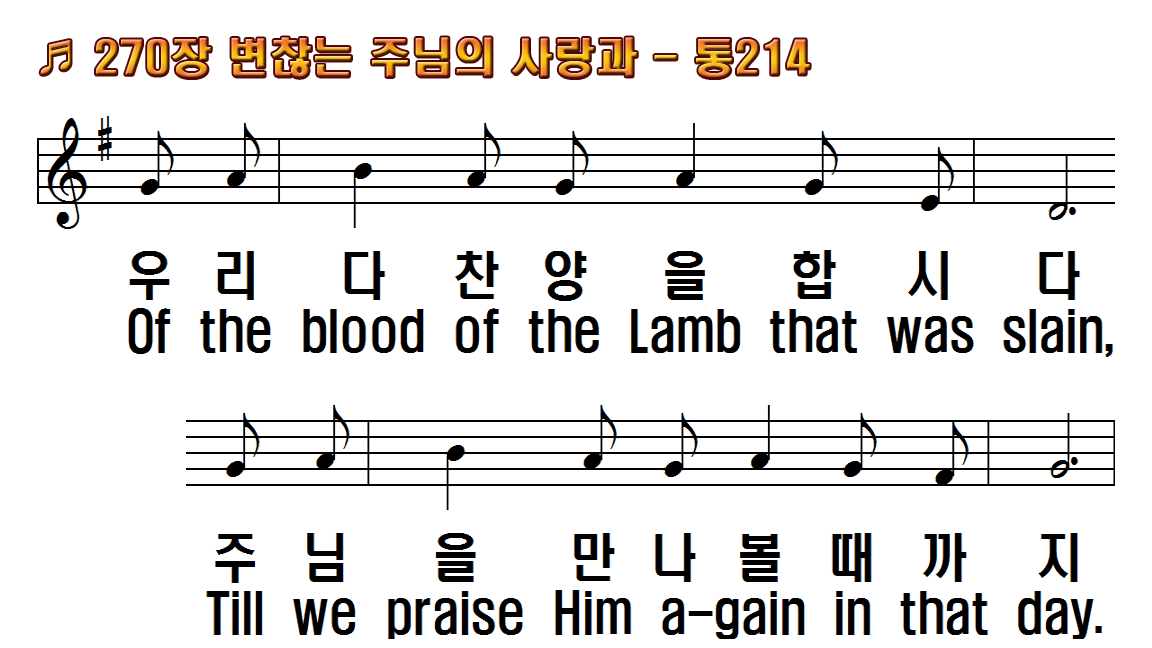 1.변찮는 주님의 사랑과
2.우리를 깨끗게 한 피는
3.주님의 거룩한 보혈을
4.십자가 단단히 붙잡고
후.예수는 우리를 깨끗게
1.Let us sing of His
2.There is cleansing
3.Then we'll march in
4.So with banners
R.I believe Jesus saves
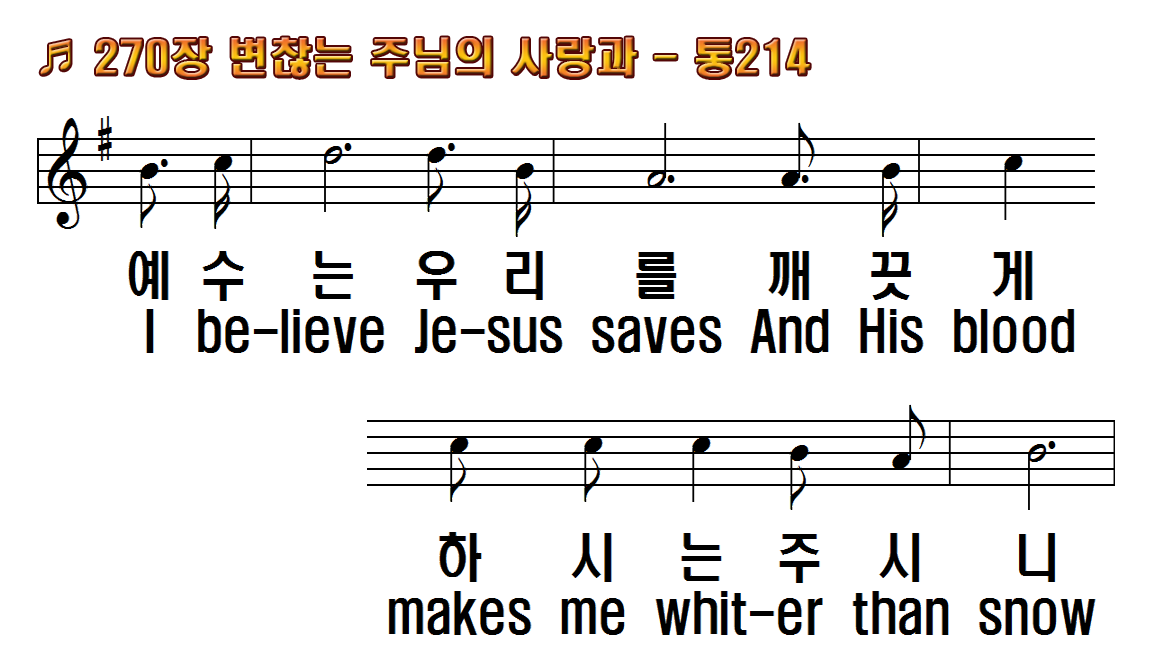 1.변찮는 주님의 사랑과
2.우리를 깨끗게 한 피는
3.주님의 거룩한 보혈을
4.십자가 단단히 붙잡고
후.예수는 우리를 깨끗게
1.Let us sing of His
2.There is cleansing
3.Then we'll march in
4.So with banners
R.I believe Jesus saves
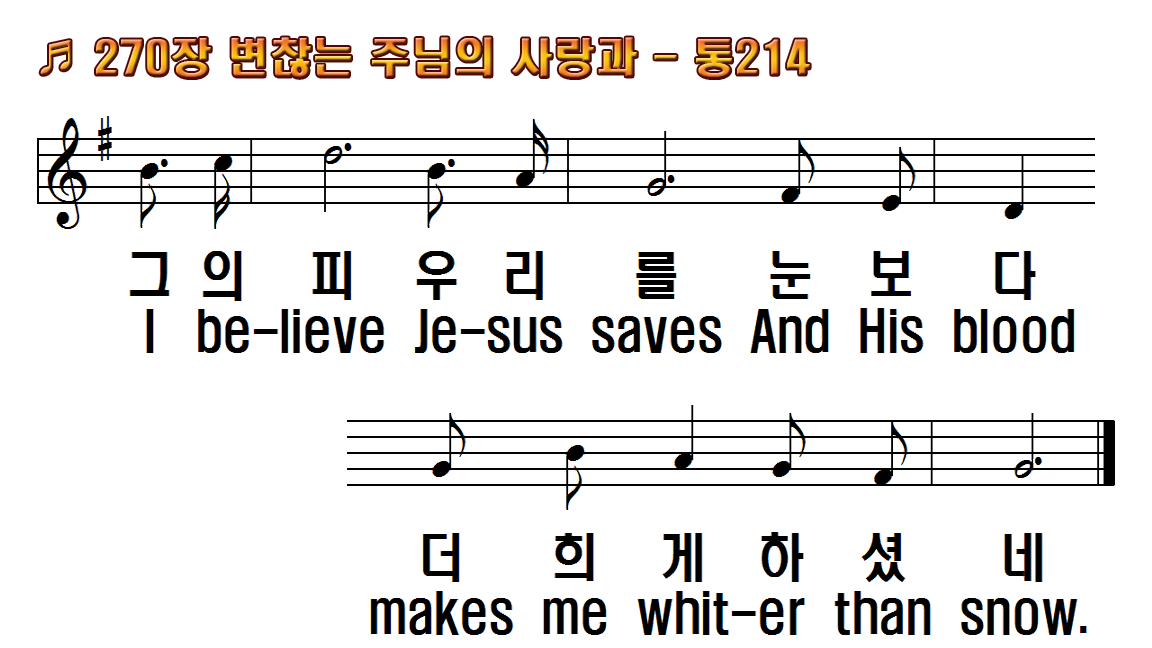 1.변찮는 주님의 사랑과
2.우리를 깨끗게 한 피는
3.주님의 거룩한 보혈을
4.십자가 단단히 붙잡고
후.예수는 우리를 깨끗게
1.Let us sing of His
2.There is cleansing
3.Then we'll march in
4.So with banners
R.I believe Jesus saves
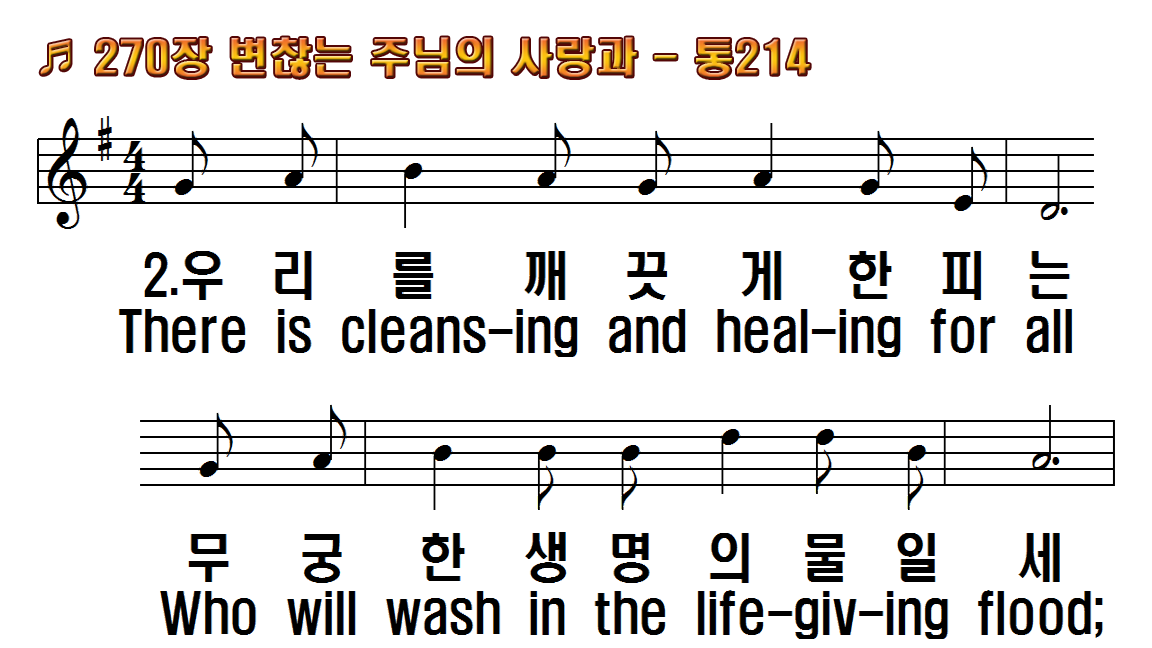 1.변찮는 주님의 사랑과
2.우리를 깨끗게 한 피는
3.주님의 거룩한 보혈을
4.십자가 단단히 붙잡고
후.예수는 우리를 깨끗게
1.Let us sing of His
2.There is cleansing
3.Then we'll march in
4.So with banners
R.I believe Jesus saves
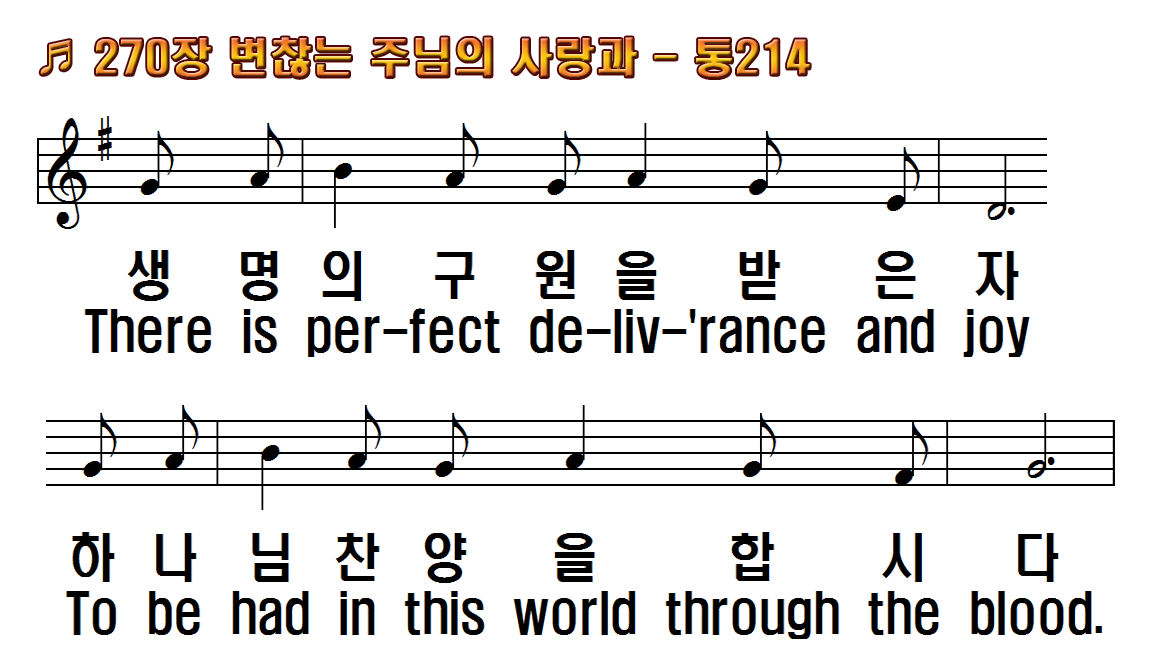 1.변찮는 주님의 사랑과
2.우리를 깨끗게 한 피는
3.주님의 거룩한 보혈을
4.십자가 단단히 붙잡고
후.예수는 우리를 깨끗게
1.Let us sing of His
2.There is cleansing
3.Then we'll march in
4.So with banners
R.I believe Jesus saves
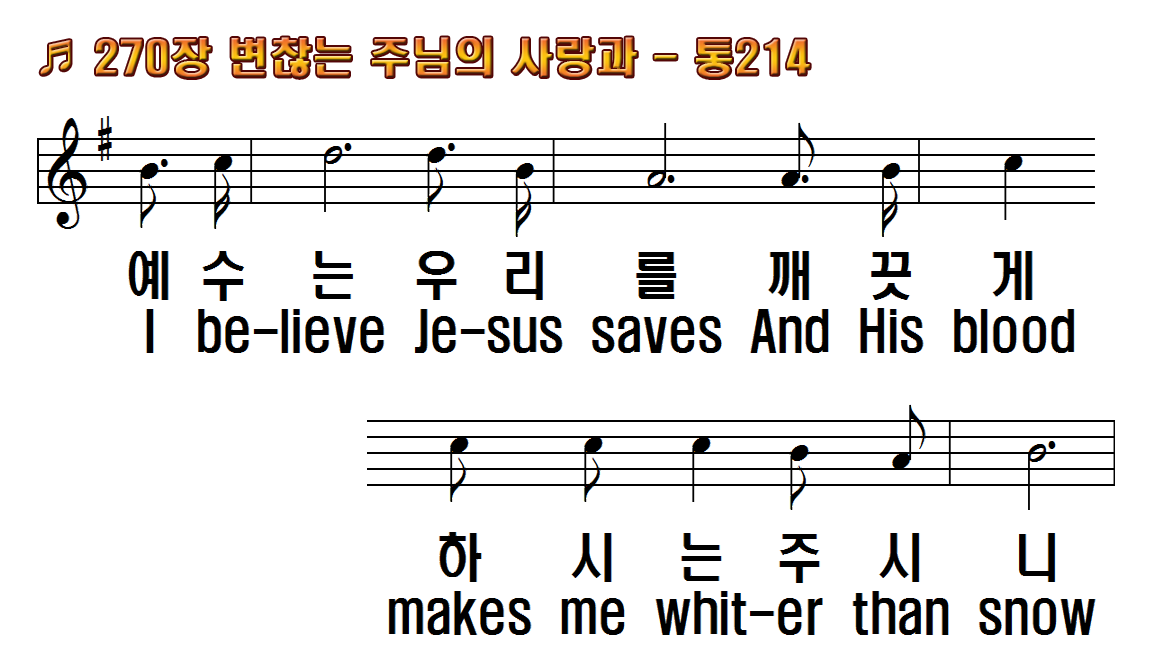 1.변찮는 주님의 사랑과
2.우리를 깨끗게 한 피는
3.주님의 거룩한 보혈을
4.십자가 단단히 붙잡고
후.예수는 우리를 깨끗게
1.Let us sing of His
2.There is cleansing
3.Then we'll march in
4.So with banners
R.I believe Jesus saves
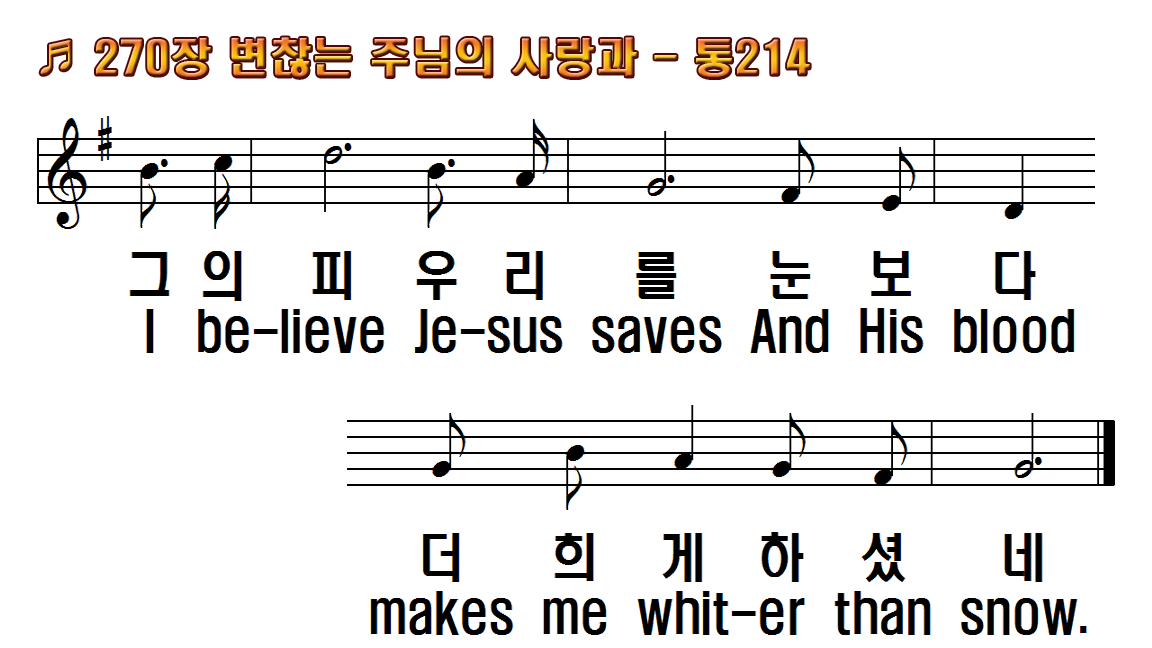 1.변찮는 주님의 사랑과
2.우리를 깨끗게 한 피는
3.주님의 거룩한 보혈을
4.십자가 단단히 붙잡고
후.예수는 우리를 깨끗게
1.Let us sing of His
2.There is cleansing
3.Then we'll march in
4.So with banners
R.I believe Jesus saves
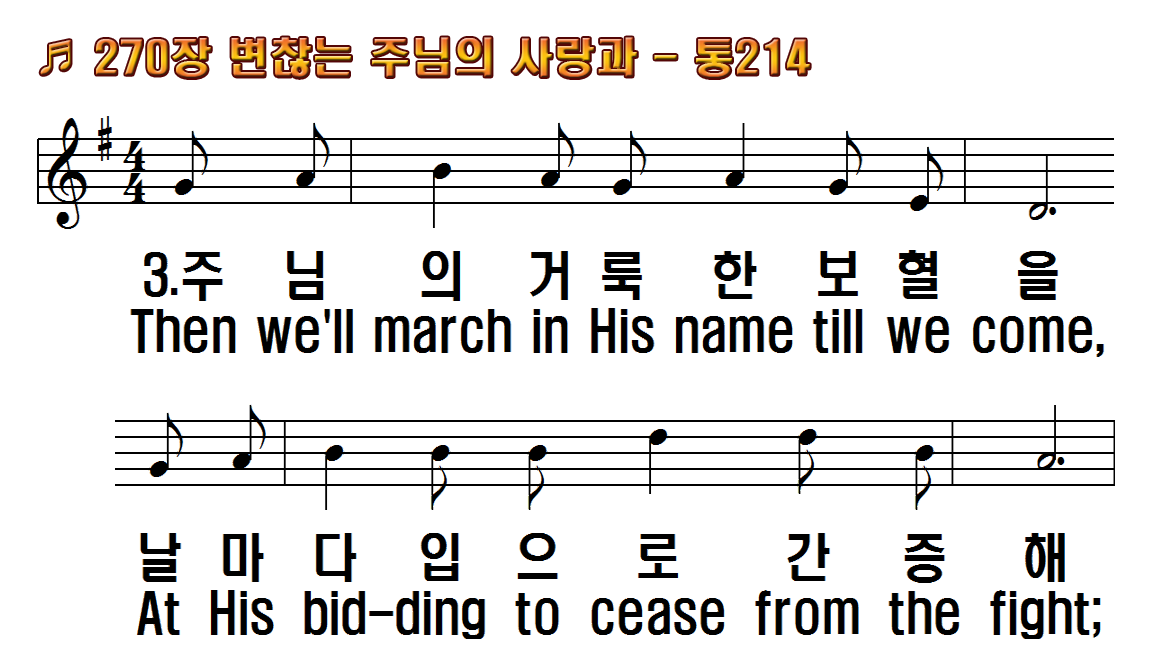 1.변찮는 주님의 사랑과
2.우리를 깨끗게 한 피는
3.주님의 거룩한 보혈을
4.십자가 단단히 붙잡고
후.예수는 우리를 깨끗게
1.Let us sing of His
2.There is cleansing
3.Then we'll march in
4.So with banners
R.I believe Jesus saves
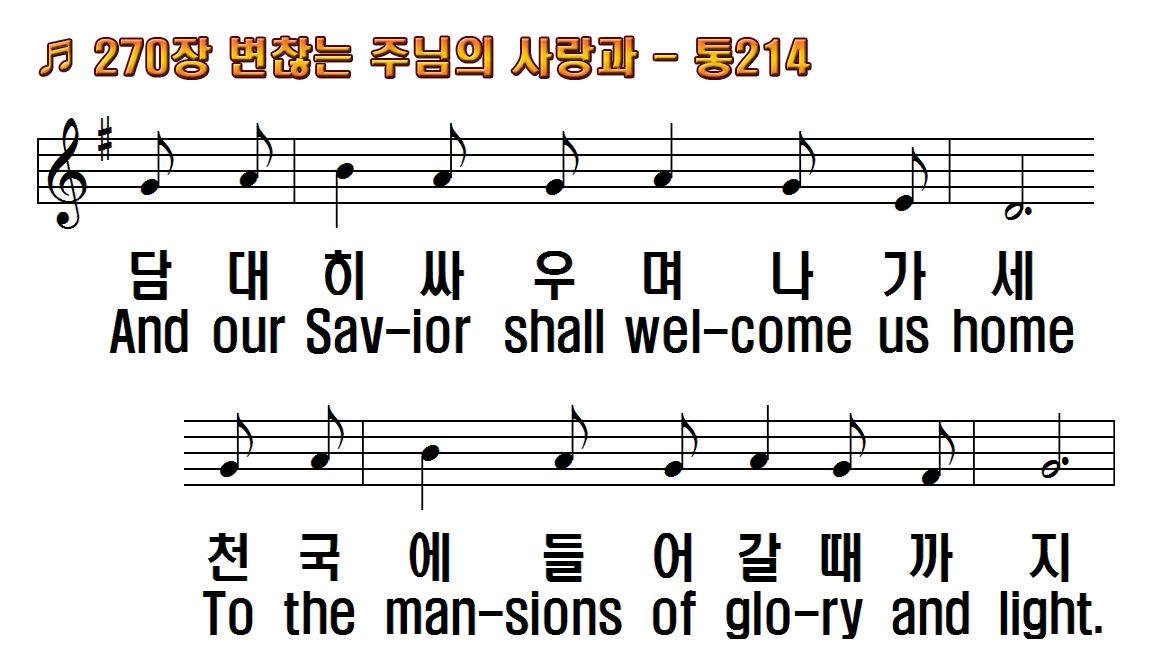 1.변찮는 주님의 사랑과
2.우리를 깨끗게 한 피는
3.주님의 거룩한 보혈을
4.십자가 단단히 붙잡고
후.예수는 우리를 깨끗게
1.Let us sing of His
2.There is cleansing
3.Then we'll march in
4.So with banners
R.I believe Jesus saves
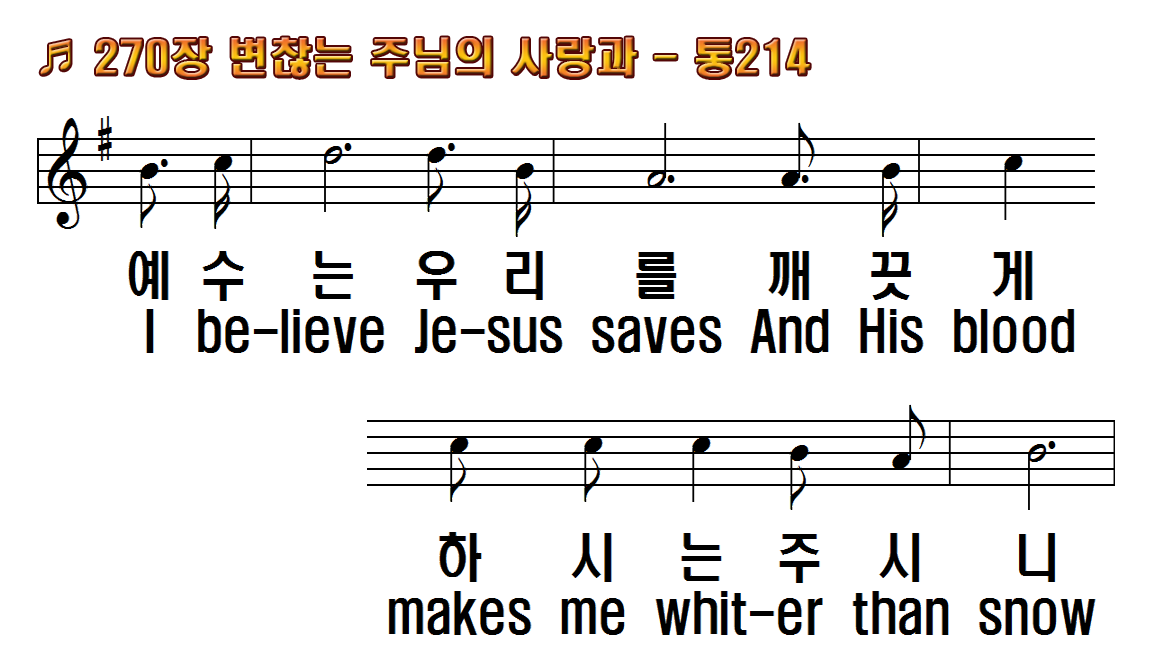 1.변찮는 주님의 사랑과
2.우리를 깨끗게 한 피는
3.주님의 거룩한 보혈을
4.십자가 단단히 붙잡고
후.예수는 우리를 깨끗게
1.Let us sing of His
2.There is cleansing
3.Then we'll march in
4.So with banners
R.I believe Jesus saves
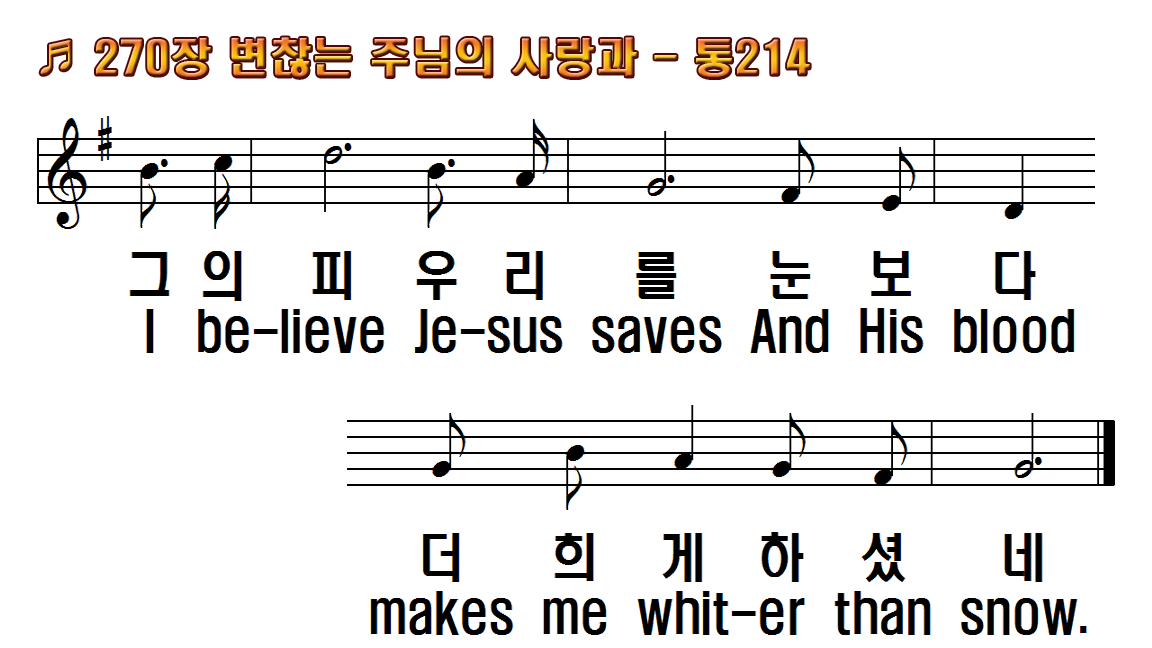 1.변찮는 주님의 사랑과
2.우리를 깨끗게 한 피는
3.주님의 거룩한 보혈을
4.십자가 단단히 붙잡고
후.예수는 우리를 깨끗게
1.Let us sing of His
2.There is cleansing
3.Then we'll march in
4.So with banners
R.I believe Jesus saves
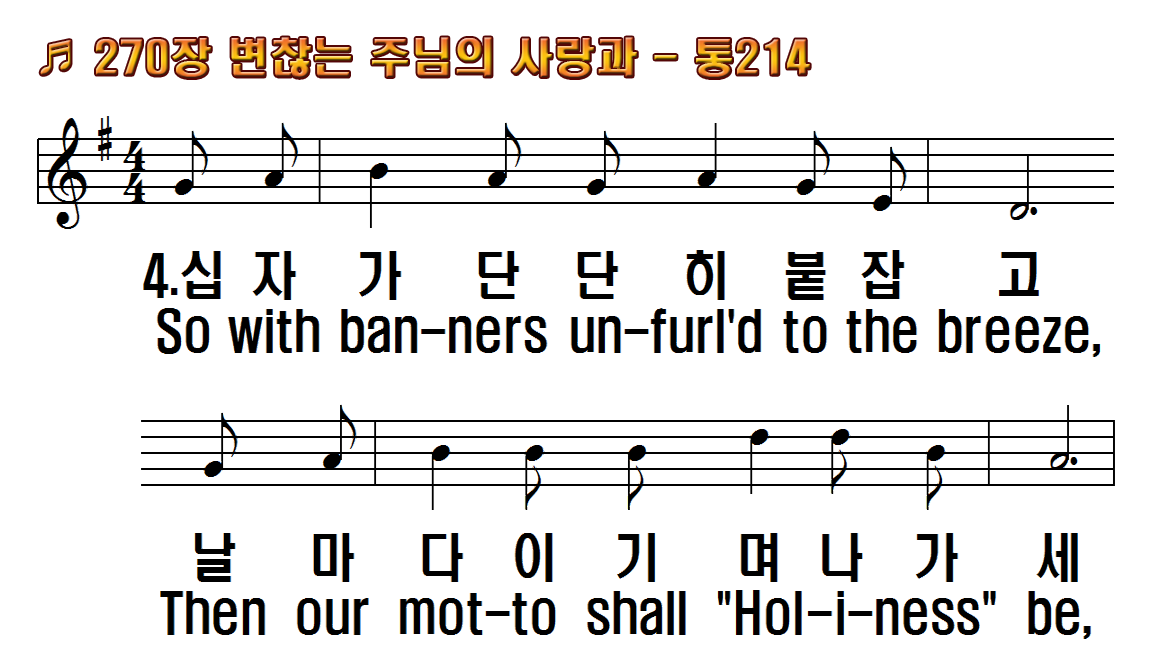 1.변찮는 주님의 사랑과
2.우리를 깨끗게 한 피는
3.주님의 거룩한 보혈을
4.십자가 단단히 붙잡고
후.예수는 우리를 깨끗게
1.Let us sing of His
2.There is cleansing
3.Then we'll march in
4.So with banners
R.I believe Jesus saves
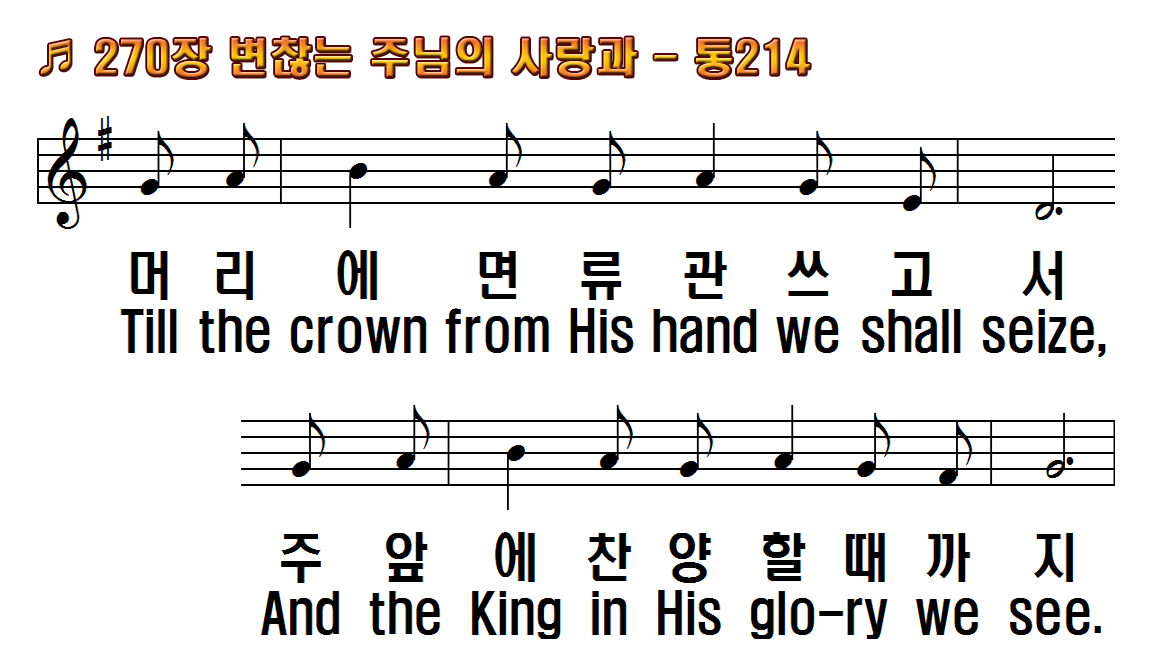 1.변찮는 주님의 사랑과
2.우리를 깨끗게 한 피는
3.주님의 거룩한 보혈을
4.십자가 단단히 붙잡고
후.예수는 우리를 깨끗게
1.Let us sing of His
2.There is cleansing
3.Then we'll march in
4.So with banners
R.I believe Jesus saves
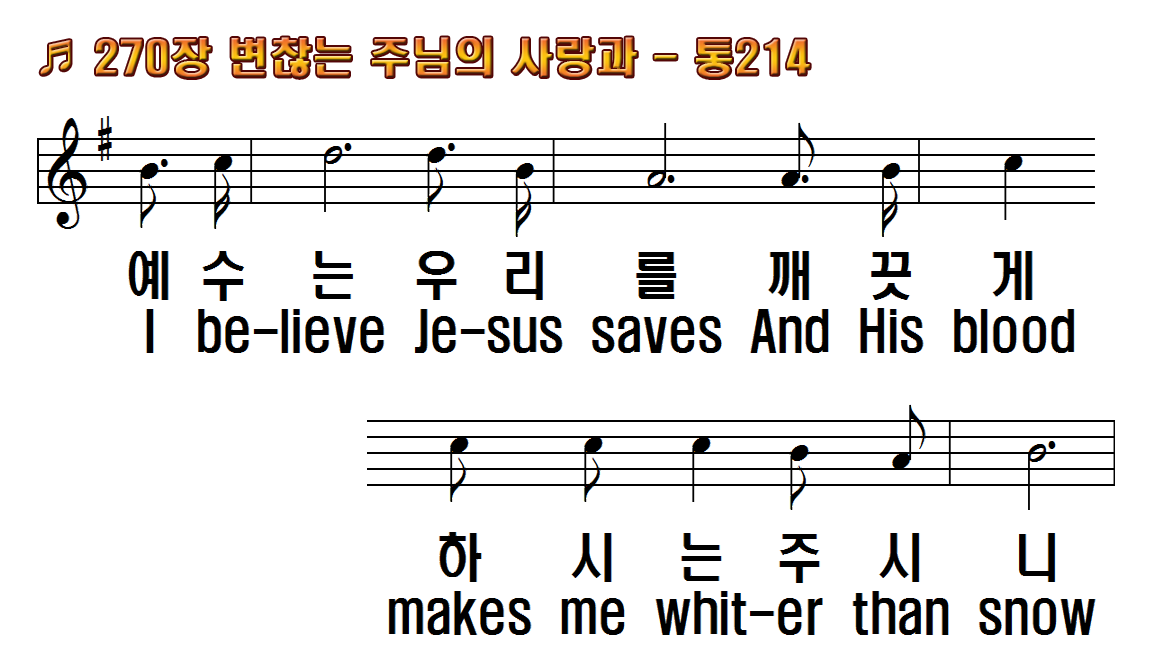 1.변찮는 주님의 사랑과
2.우리를 깨끗게 한 피는
3.주님의 거룩한 보혈을
4.십자가 단단히 붙잡고
후.예수는 우리를 깨끗게
1.Let us sing of His
2.There is cleansing
3.Then we'll march in
4.So with banners
R.I believe Jesus saves
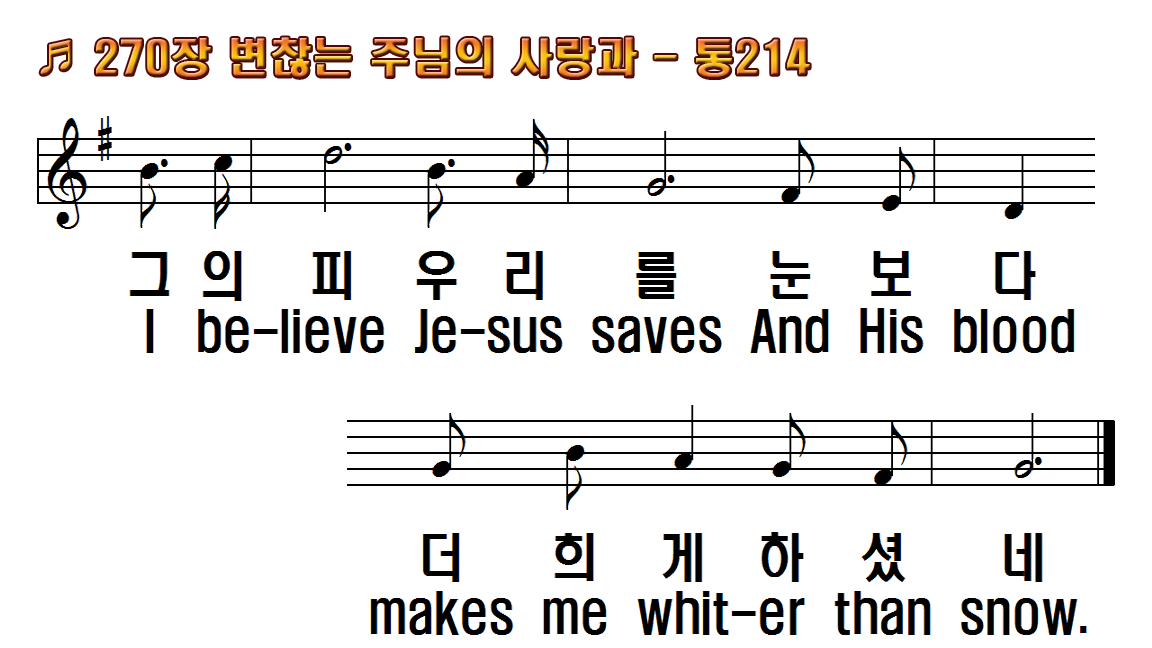 1.변찮는 주님의 사랑과
2.우리를 깨끗게 한 피는
3.주님의 거룩한 보혈을
4.십자가 단단히 붙잡고
후.예수는 우리를 깨끗게
1.Let us sing of His
2.There is cleansing
3.Then we'll march in
4.So with banners
R.I believe Jesus saves